МИНИСТЕРСТВО ОБРАЗОВАНИЯ И НАУКИФГБОУ ВО Тверской государственный университетКОНЦЕПТ БИЗНЕС-ПЛАНПо внедрению ультразвукового аппаратаНа базе НУЗ ОКБ ст.Тверь ОАО РЖД
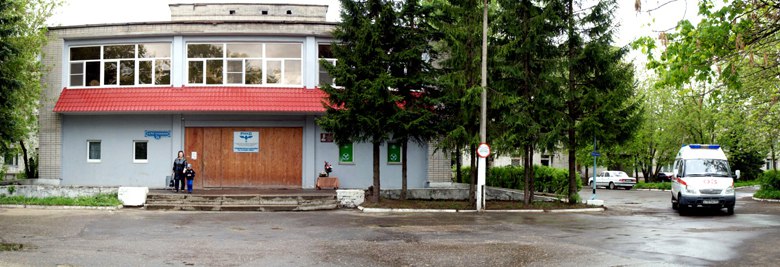 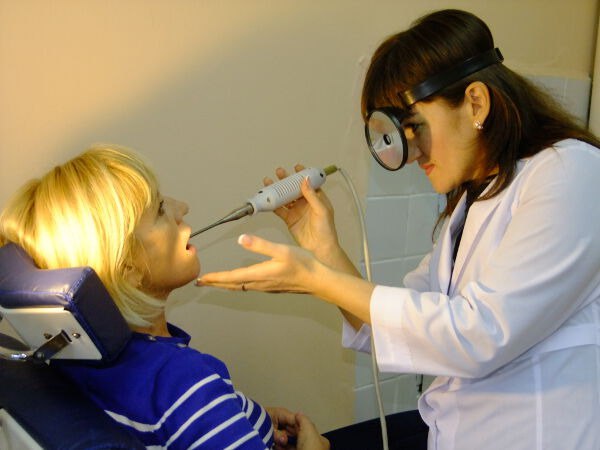 Подготовили : Виноградова Светлана Альбертовна ,
Ким Анастасия Тимофеевна ,Петрова Анна Михайловна
Заказчик: Гл. врач НУЗ ОКБ ст.Тверь ОАО РЖД Ульянова О.Ю.
Научный руководитель: к. э. н. Щербаков Алексей Владимирович
СОДЕРЖАНИЕ:1.Резюме2.Описание услуги3.План маркетинга4.Производственный план5.Организационный план6.Страхование рисков7.Финансовый план . Оценка результатов 8.Приложения
1.РЕЗЮМЕМесто реализации проекта :г . Тверь ,Р ФРасчетный срок реализации проекта:5летСрок окупаемости проекта: рассчитанный  статическим методом: 3,347 лет.Срок окупаемости проекта :рассчитанный динамическим методом: 3,628 лет.Наименование услуги(цель проекта):услуга лечения распространенных заболеваний ЛОР- органов аппаратом «ТОНЗИЛЛОР»Целевая аудитория :пациенты от 18летСтратегическая цена 1 услуги :300руб.Целевая себестоимость  1 услуги : 180руб.Чистый дисконтированный доход :193,4тыс.руб.Чистый дисконтированный доход с учетом поправки на риск :135,4тыс.руб.
2.ОПИСАНИЕ УСЛУГИЭффективный инструмент при лечении ЛОР - заболеваний.Аппарат разработан в России. Применение аппарата «Тонзиллор» позволяет в два раза увеличить эффективность лечения самых распространенных заболеваний уха, горла и носа. Заметно улучшается состояние пациентов, ускоряется процесс выздоровления. Для оказания услуги необходима закупка аппарата «ТОНЗИЛЛОР».Стоимость 1аппарата – 120000 руб.
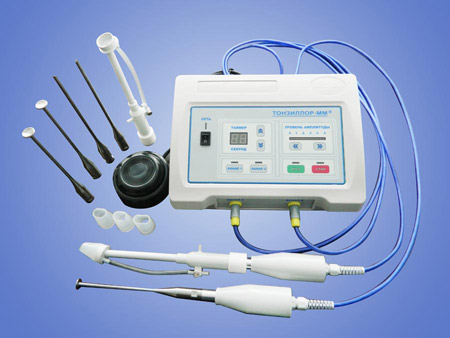 Современный ультразвуковой аппарат «ТОНЗИЛЛОР» является очень эффективным инструментом для избавления пациентов от заболеваний ЛОР – органов. Воздействие ультразвука на воспаленные ткани значительно усиливает процесс заживления .Благодаря наличию насадок больной  быстро и легко  освобождается от болезни носа ринита, заболевания уха — отита и таких заболеваний горла, как фарингит и аденоидит. Кроме того полностью отступает такая болезнь, как хронический тонзиллит.
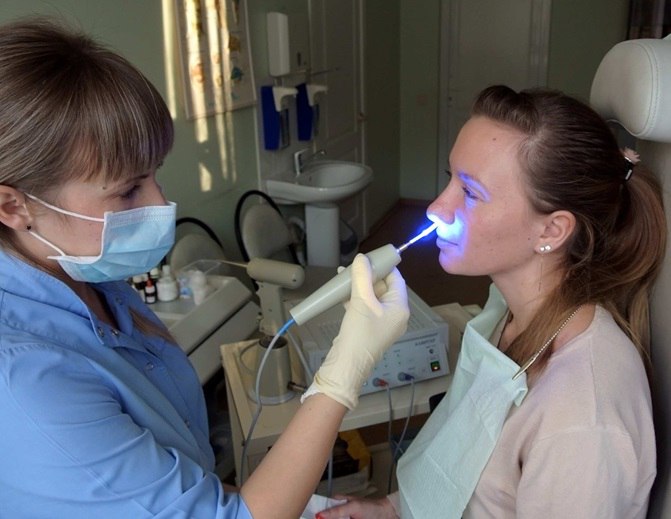 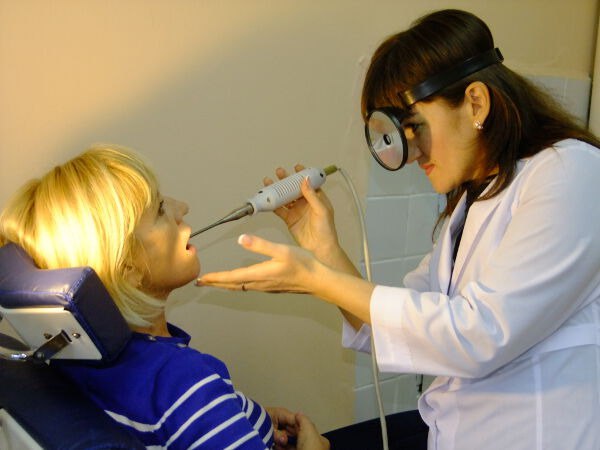 [Speaker Notes: видеоролик]
3. ПЛАН МАРКЕТИНГА«Изюминка» бизнес - плана состоит в следующем:*Ускоряет процесс выздоровления*Процедура отмечается наименьшей болезненностью*«ТОНЗИЛОР»является вакуумным аппаратом последнего поколения, принцип действия которого основывается на энергии ультразвуковых колебаний *Стратегическая цена услуги-300руб.*Целевая аудитория услуги –пациенты старше 18лет
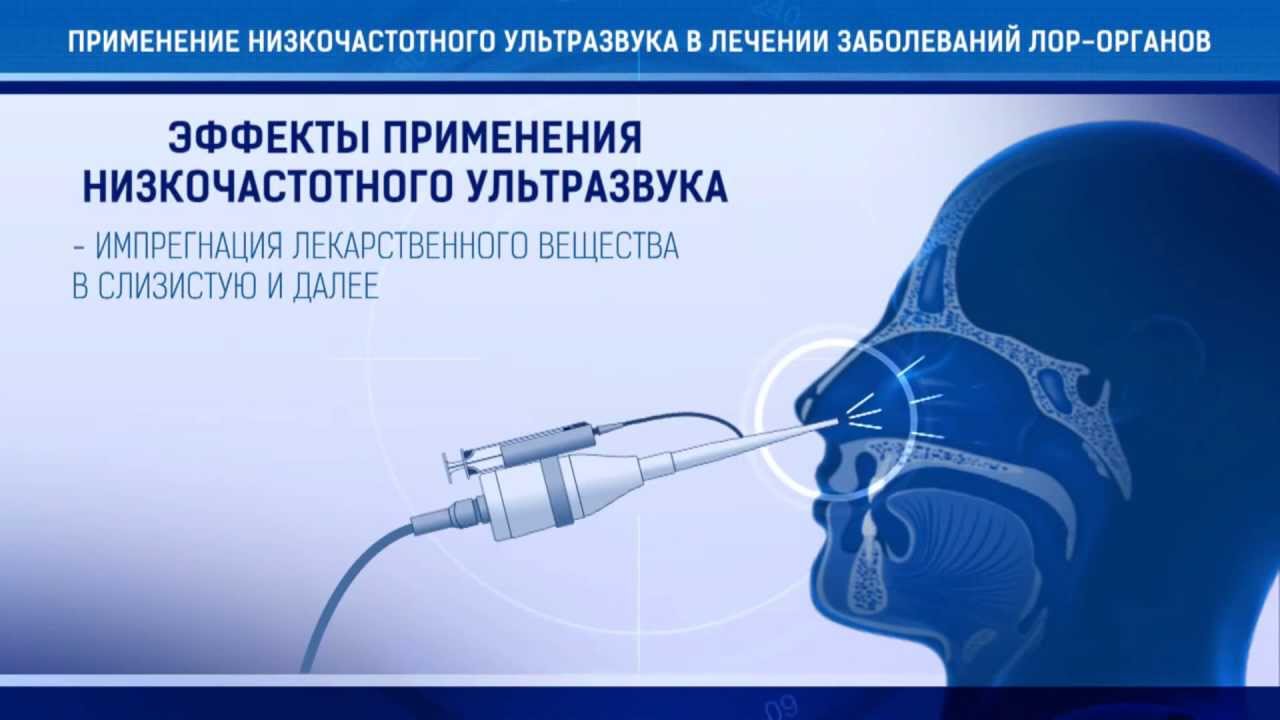 Решетка «упразднить-снизить-повысить-создать»[ЛЕЧЕНИЕ ЛОР-ОРГАНОВ]
План маркетинга -таргет- костинг
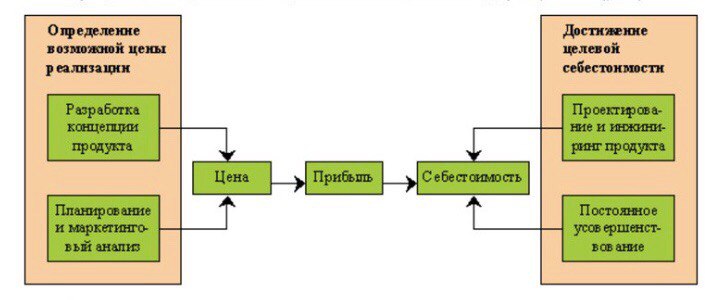 4.ПРОИЗВОДСТВЕННЫЙ ПЛАН
Основные средства :
*собственное помещение  поликлиники №1 НУЗ ОКБ ОАО РЖД 
*кабинет физиотерапии
*аппарат «ТОНЗИЛЛОР»
*кресло для пациента
Расходные материалы:
*одноразовые салфетки
*электроэнергия на технологические цели
*дезинфицирующие средства
Сметная калькуляция себестоимости планируется по следующей схеме:
З/п основного мед. Персонала (12000руб) + отчисления ФОТ (1560руб) + амортизация аппарата (6600руб)+ расходные материалы (713руб)+ электричество (457руб)+отопление (2550руб) = 23940руб
23940 руб. :133 чел. =180руб

Целевая себестоимость одной услуги: 23940 руб. : 133 чел. =180руб
5.ОРГАНИЗАЦИОННЫЙ ПЛАН
Наименование организации внедрения бизнес –проекта : 
НУЗ ОКБ на ст.Тверь ОАО РЖД

Адрес: г.Тверь,ул.А.Степанова,д.2А

Дата основания :1873г.

Руководитель : 
главный врач Ульянова Ольга Юрьевна
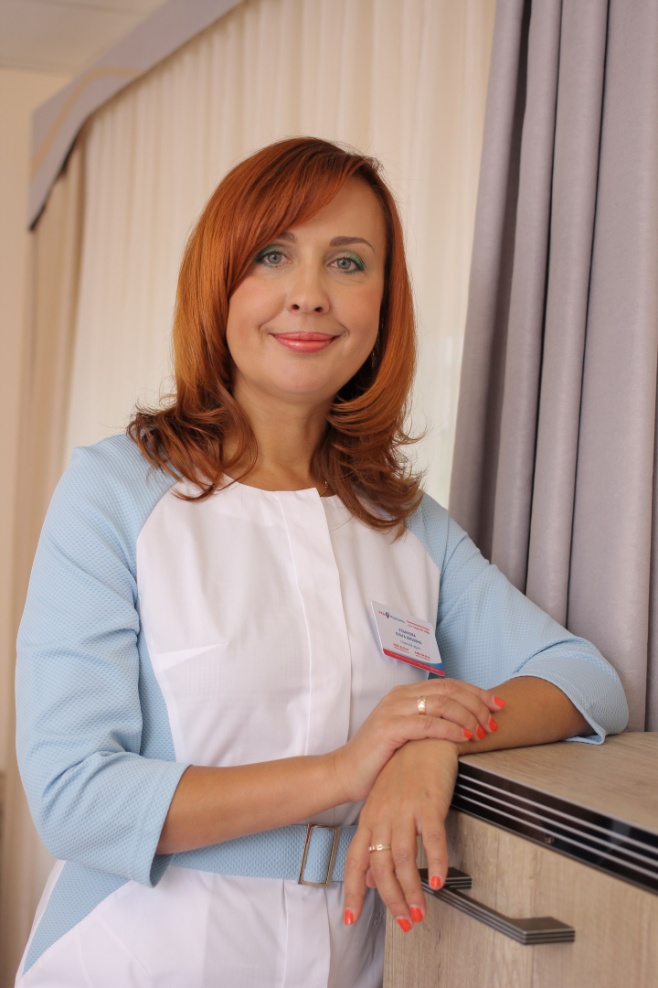 Организационный план : персонал
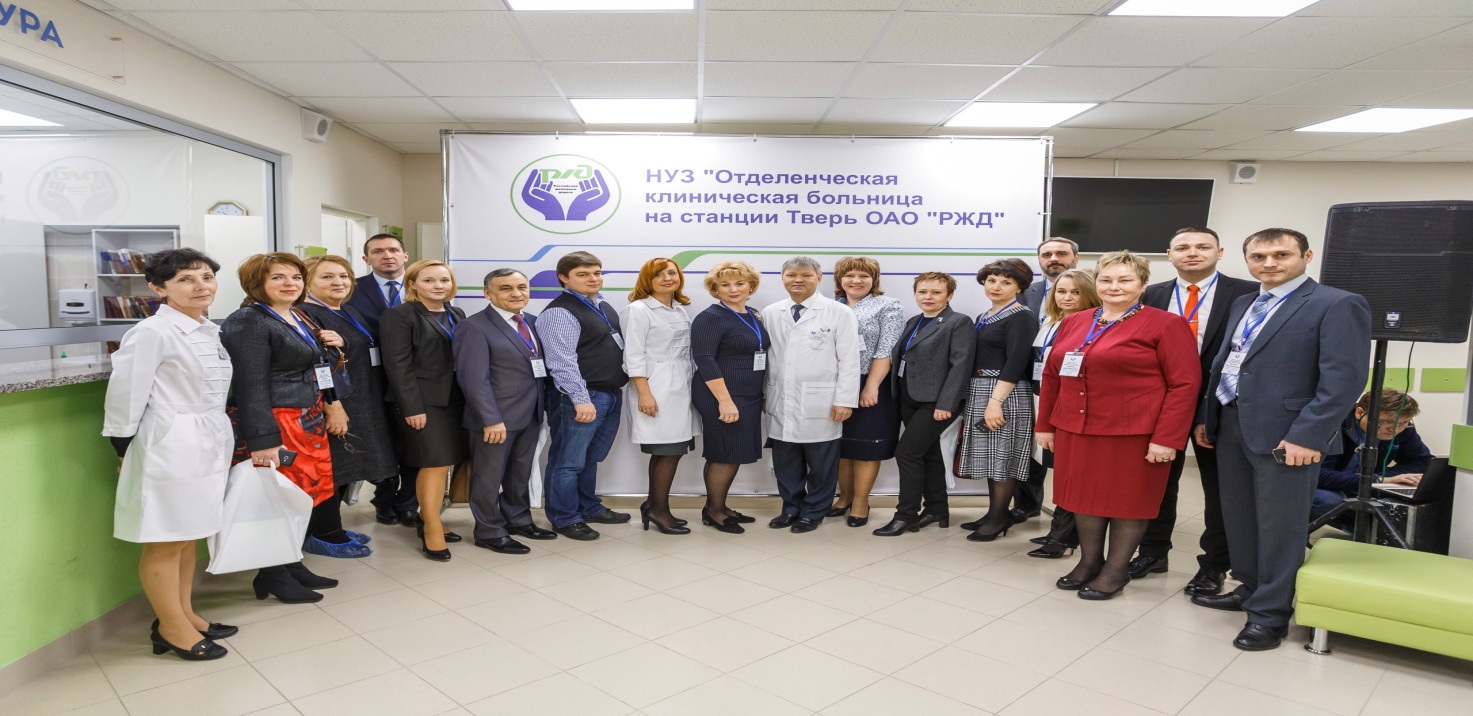 На сегодняшний день в штате НУЗ ОКБ , не считая среднего и младшего медперсонала (всего около 45человек) 20врачебных должностей и одна медсестра с ВСО.
Специалисты регулярно повышают квалификацию.
6.СТРАХОВАНИЕ РИСКОВ
В целях оценки устойчивости и эффективности проекта в условиях неопределенности и риска нами применена укрупненная оценка устойчивости.
Размер поправки на риск недополучения, предусмотренных проектом доходов принят равным 8 %, что соответствует  цели проекта - производство и продвижение на рынок новой продукции (8-10%,проф.Л.Н.Усенко, «Бизнес –анализ»).
Данная ставка процента (8 %) использована нами при расчете показателей эффективности бизнес –плана(см.п.7 настоящего концепт –бизнес - плана «Финансовый план»).
7.ФИНАНСОВЫЙ ПЛАН
По состоянию на 01.02.2018 года НУЗ ОКБ на ст.Тверь ОАО РЖД имеет устойчивое финансовое положение (см.Бухгалтерская отчетность , Приложение).
Руководством принято решение инвестирование данного проекта осуществлять за счет собственных средств в два этапа.
В качестве показателей эффективности бизнес-плана приняты следующие:
     -чистая приведенная стоимость;
     -чистая приведенная стоимость с учетом поправки на риск;
     -срок окупаемости проекта , рассчитанный статическим и динамическим методами;
Коэффициент абсолютной ликвидности =0,2
Коэффициент срочной ликвидности =1,2
Коэффициент покрытия =1,5
Движение денежных потоков.Эффективность бизнес-плана.
Расчет окупаемости проекта (статический метод)
Расчет окупаемости проекта(динамический метод)
Расчет чистой приведенной стоимости проекта с учетом риска
rp = r1 + r2 +r1 x r2 = 0.1 + 0.08 + 0.1 x 0.08 = 0.18
При безрисковой ставке дисконта чистый дисконтированный доход равен +193,4 тыс.руб. , а при введении поправки на риск(при r =0.18) сумма стала +135,4.
Вывод:  проект показал свою устойчивость в условиях риска.
СПАСИБО ЗА ВНИМАНИЕ!